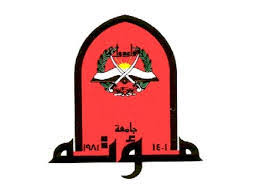 بسم الله الرحمن الرحيم
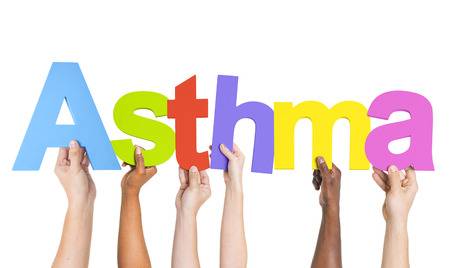 Prof  DR. Waqar Al – Kubaisy
ا. د وقار عبد القهار الكبيسي
1
Asthma
Asthma is a common long-term inflammatory disease of
     the airways of the lungs. 
characterized by variable & recurring symptoms, reversible air      flow obstruction, and easily triggered  bronchospasms.
Although asthma is a chronic obstructive condition, 
it is not considered as a part of chronic obstructive pulmonary
   disease, as this term refers specifically to combinations of 
disease that are irreversible such as bronchiectasis and 
emphysema       Unlike these diseases, 
in asthma, the airway obstruction is  usually reversible; however, 
 if left untreated,   can lead the lungs to become
 irreversibly obstructed.
Signs and symptoms
Asthma is characterized by recurrent episodes of 
 wheezing, shortness of breath, 
 chest tightness, and coughing. 
These may occur a few times/day 
or a few times/week ..Depending on the person,
 they may become worse at night or with exercise
Sputum may be produced from the lung by coughing but is often hard to bring up. 
During recovery from an attack, it may appear 
        pus-like due to high levels of white blood cells
variable and 
recurring symptoms
Symptoms are usually worse 
at night   and in the  early morning     or 
in response to exercise    or   cold air
Some people with asthma rarely experience symptoms, usually in response to triggers,
whereas others may have Associated conditions
Associated conditions, including 
gastro-esophageal reflux disease, 
Rhino sinusitis, 
Obstructive sleep apnea. 
Psychological disorders are also more common, 
with anxiety disorders occurring in between16–52% and 
mood disorders in 14–41%.
    However, it is not known whether asthma causes
    psychological problems or psychological problems 
                           lead to asthma.
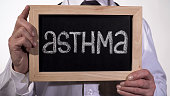 Classification
I. Asthma is clinically classified according to the frequency of     symptoms,
II. Asthma may also be classified as 
atopic (extrinsic) based on whether symptoms are precipitated by allergens     or 
non-atopic (intrinsic), 
III. While asthma is classified based on severity, 
To classify  asthma severity, consider how often have signs and symptoms and how severe they are, physical exam and diagnostic tests.
Determining asthma severity helps to choose the best treatment. 
Asthma severity often changes over time,
 requiring treatment adjustments.
Asthma is classified into four general categories
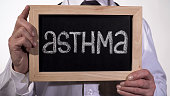 How asthma is classified
To classify  asthma severity four general categories
:
Epidemiology
Asthma was recognized as early as Ancient Egypt. 
 The word "asthma" is from the Greek word, ásthma, means "panting
The rates of asthma have increased significantly since the 1960s
Global rates of asthma have increased significantly between the      1960s and 2008 
it being recognized as a major public health problem since 
                                              the 1970s. 
in 1990. up to 183 million 
As of 2011, 235–330 million people worldwide are affected by asthma, 
and approximately 250,000–345,000 people die/ year from asthma. 
In 2015, 358 million people globally had asthma,
in 2015 It caused about 397,100 deaths 
               most of which occurred in the developing world. 
It often begins in childhood.
Cont.  ..Epidemiology
Rates vary between countries with prevalence between 
               1 -18%.
It is more common in   developed than  developing  countries  
 Within developed countries 
it is more common in those who are economically deprived
       while in contrast in developing countries 
                                it is more common in the affluent. 
       The reason for these differences is not well known.
Asthma is the most common chronic disease among children worldwide. 
More than 339 million people are living with asthma. 2018 
   prevalence is rising. 
  Low- and middle-income countries suffer of the most severe cases.
  Asthma kills around 1000 people every day
  Over 80% of asthma-related deaths occur in low-and lower-middle
           income countries
Cont.  ..Epidemiology
While asthma is twice as common in boys as girls, 
        severe asthma occurs at equal rates. 

In contrast adult women have a higher rate of asthma than men and 
     it is more  common in the young than the old. 

In children, asthma was the most common reason for admission to the hospital following an emergency department visit in the US in 2011
Child are more likely see a physician due to asthma symptoms after school starts in September. ??????
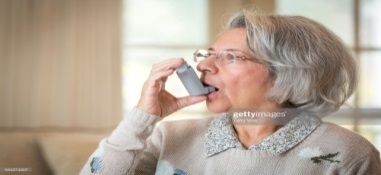 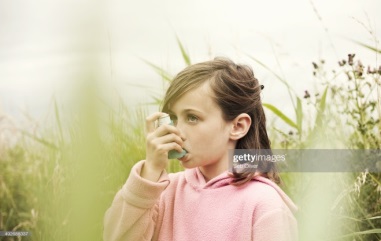 Causes
The strongest risk factors for developing asthma are a
 combination of genetic predisposition with 
environmental exposure to inhaled substances and particles that 
may provoke allergic reactions or irritate the airways,
genetic     and   environmental factors
                                    These influence both its 
severity 
and its    responsiveness to treatment.
while onset after age 12 is more likely due to environmental  influence.
Onset before age 12 is more likely due to genetic influence,
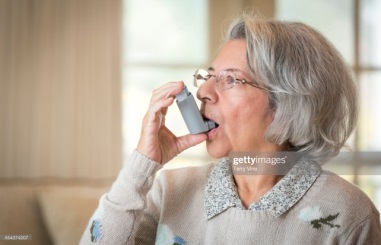 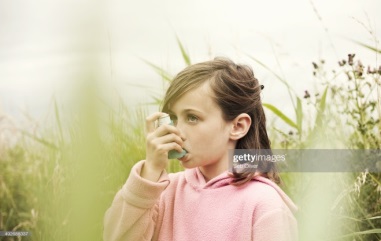 Environmental  Causes
Many environmental factors have been associated with 
asthma's development and exacerbation including 
indoor allergens; common indoor allergens include dust mites, cockroaches, carpets and stuffed furniture, pet dander, pesticides
outdoor allergens
allergens, air pollution, and other environmental chemicals. 

Smoking during pregnancy and after delivery is associated with a greater risk of asthma-like symptoms.
 Low air quality    such as traffic pollution or 
  high ozone levels. has been associated with both asthma 
development and increased asthma severity. 
Low air quality is more common in 
               low-income and minority communities.
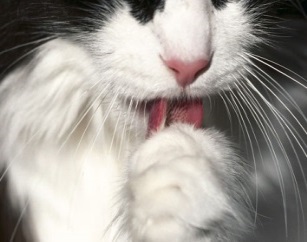 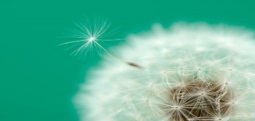 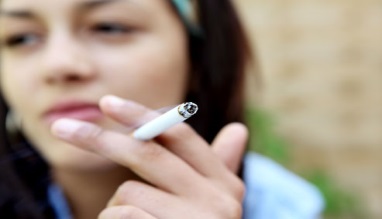 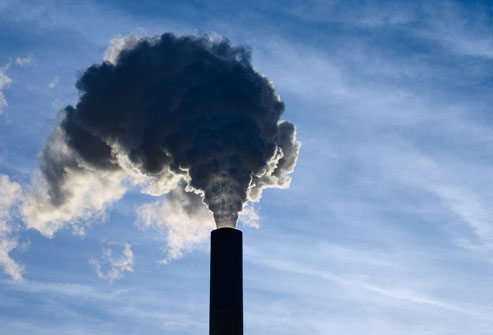 Cont. ..Environmental  Causes
Certain viral respiratory infections, such as respiratory syncytial virus and rhinovirus, may increase the risk of developing asthma when acquired as young children
. Certain other infections, however, may decrease the risk.
Hygiene hypothesis 
The hygiene hypothesis attempts to explain 
the increased rates of asthma worldwide 
as a direct and unintended result of reduced exposure, to non-pathogenic bacteria and viruses, during childhood,. 
It has been proposed that the reduced exposure to bacteria and  viruses is due, in part
to increased cleanliness and 
decreased family size in modern societies.
Exposure to bacterial endotoxin in early childhood may prevent the development of asthma, 
but exposure at an older age may provoke bronchoconstriction. 
Evidence supporting the hygiene hypothesis includes lower rates of asthma on farms and in households with pets.
Use of antibiotics in early life has been linked to the development of asthma. 
Also, delivery via caesarean section is associated with an increased risk (estimated at 20–80%) of asthma –
this increased risk is attributed to the lack of healthy bacterial colonization that the new-born would have acquired from passage through the birth canal. 
There is a link between asthma and the degree of affluence which may be related to the hygiene hypothesis  as less affluent individuals often have more exposure to bacteria and viruses.??????
Genetic
Family history is a risk factor for asthma, 
with many different genes being implicated. 
If one identical twin is affected, the probability of the other having the disease is approximately 25%.
Many of these genes are related to the immune system or modulating inflammation. 
By the end of 2005, 25 genes, 
In 2006 over 100 genes were associated with asthma
Medical conditions
A triad of atopic eczema, allergic rhinitis and asthma is 
called atopy. 
The strongest risk factor for developing asthma is a history of 
atopic disease; with asthma occurring at a much greater rate in those who have either eczema or hay fever
Individuals with certain types of urticaria may also experience symptoms of asthma.
There is a correlation between
 obesity and the risk of asthma 
with both having increased in recent years. 
Several factors may be at play including 
decreased respiratory function due to a build-up 
of fat and the fact that adipose tissue leads to a pro-inflammatory state.
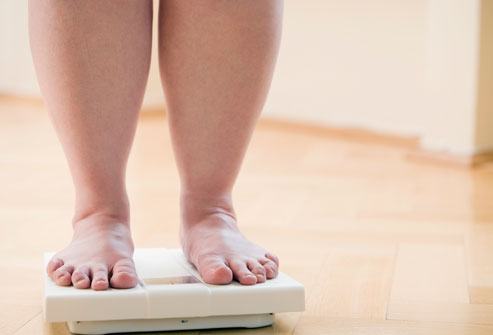 Beta blocker medications such as propranolol can trigger 
                     asthma in those who are susceptible. 
  aspirin, and NSAIDs.
   Aspirin, affects up to 9% of asthmatics.
NSAID  medications..(such as ibuprofen and naproxen).
There is an association between paracetamol use and asthma.

Alcohol may worsen asthmatic symptoms in up to a third of people.
         Exercise-induced
       Exercise can trigger bronchoconstriction both in
           people with or without asthma.
         It occurs in most people with asthma and 
           up to 20% of people without asthma
        Occupational
 occupational disease. . It is estimated that 5–25% of asthma 
 cases in    adults are work-related. 
A few hundred different agents have been implicated, with the most common being: grai
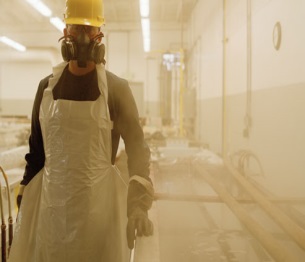 Nonallergic asthma	
also known as intrinsic or nonatopic asthma, 
makes up between 10 and 33% of cases. 
There is negative skin test to common inhalant allergens and normal serum concentrations of IgE. 
Often it starts later in life, and 
women are more commonly affected than men. 
Usual treatments may not work as well.
Asthma exacerbation
An acute asthma exacerbation is commonly referred to as an asthma attack. 
previously known as status asthmaticus,
does not respond to standard treatments of bronchodilators
            and corticosteroids. 
Half of cases are due to infections 
with others caused by allergen, air pollution, or insufficient or inappropriate medication
The classic symptoms are: 
shortness of breath, wheezing, and chest tightness. 
The wheezing is most often when breathing out. 
While these are the primary symptoms of asthma, 
some people present primarily with coughing, and 
in severe cases, air motion may be significantly impaired such that no wheezing is heard.
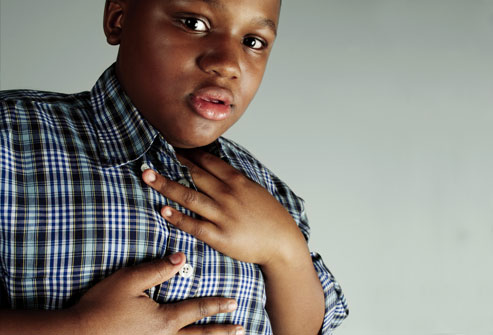 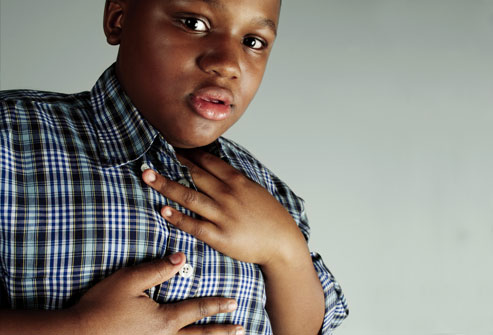 Cont. …Asthma exacerbation
In children, 
chest pain is often present.
Signs occurring during an asthma attack include the use of
 accessory muscles of respiration (sternocleidomastoid and scalene muscles of the neck),
 there may be a paradoxical pulse (a pulse that is weaker during inhalation and stronger during exhalation), 
and over-inflation of the chest. 
A blue colour of the skin and nails may occur from lack of oxygen.
Management
  While there is no cure for asthma, 
   symptoms can typically be improved. 
  A specific, customized plan for proactively monitoring and 
  managing symptoms should be created. 
    This plan should include the 
 reduction of exposure to allergens, 
 testing to assess the severity of symptoms,   and 
 the usage of medications. 
The treatment plan should be written down and
  advise adjustments to treatment according to changes in symptoms. 
The most effective treatment for asthma is 
   identifying triggers, such as 
          cigarette smoking   pets, or aspirin, and 
 eliminating exposure to them.
Cont. …Management
If trigger avoidance is insufficient, 
the use of medication is recommended.
 Pharmaceutical drugs are selected based on, among other things, 
the severity of illness and
 the frequency of symptoms
Specific medications for asthma are broadly classified into 
fast-acting and
 long-acting categories
Lifestyle modification
Avoidance of triggers is a key component of improving control and preventing attacks. 
Cigarette smoking and second-hand smoke (passive smoke) may reduce the effectiveness of medications such as corticosteroids.
Laws that limit smoking decrease the number of people hospitalized for asthma.
Cont. …Management
Dust mite control measures, including air filtration, chemicals to kill mites, vacuuming, mattress covers and others methods had no effect on asthma symptoms.
 Overall, exercise is beneficial in people with stable asthma.[

Medications
Bronchodilators are recommended for short-term relief of symptoms
 For those who have daily attacks, a higher dose of inhaled corticosteroids is used
People with asthma have higher rates of anxiety. and depression.. This is associated with poorer asthma control. Cognitive behavioral therapy. may improve quality of life, asthma control, and anxiety levels in people with asthma
Prevention
The evidence for the effectiveness of measures to prevent the
 development of asthma is weak. 
The WHO recommends decreasing risk factors such as 
tobacco smoke, air pollution, chemical irritants including Perfume
and the number of lower respiratory infections.  .
 Other efforts that show promise include: 
limiting smoke exposure ,in-utero , 
breast feeding , and
 increased exposure to day-care or large families, but 
none are well supported enough to be recommended for this indication. 
Early pet exposure may be useful. 
Results from exposure to pets at other times are inconclusive, 
and it is only recommended that pets be removed from the home
 if a person has allergic symptoms to pet. 
. .
Reducing or eliminating compounds known to sensitive people from the work place may be effective. 
It is not clear if annual influenza vaccinations. affects the risk of exacerbations. 
Immunization, however, is recommended by the World Health Organization. 
Smoking bans are effective in decreasing exacerbations of asthma
Thank you for attention
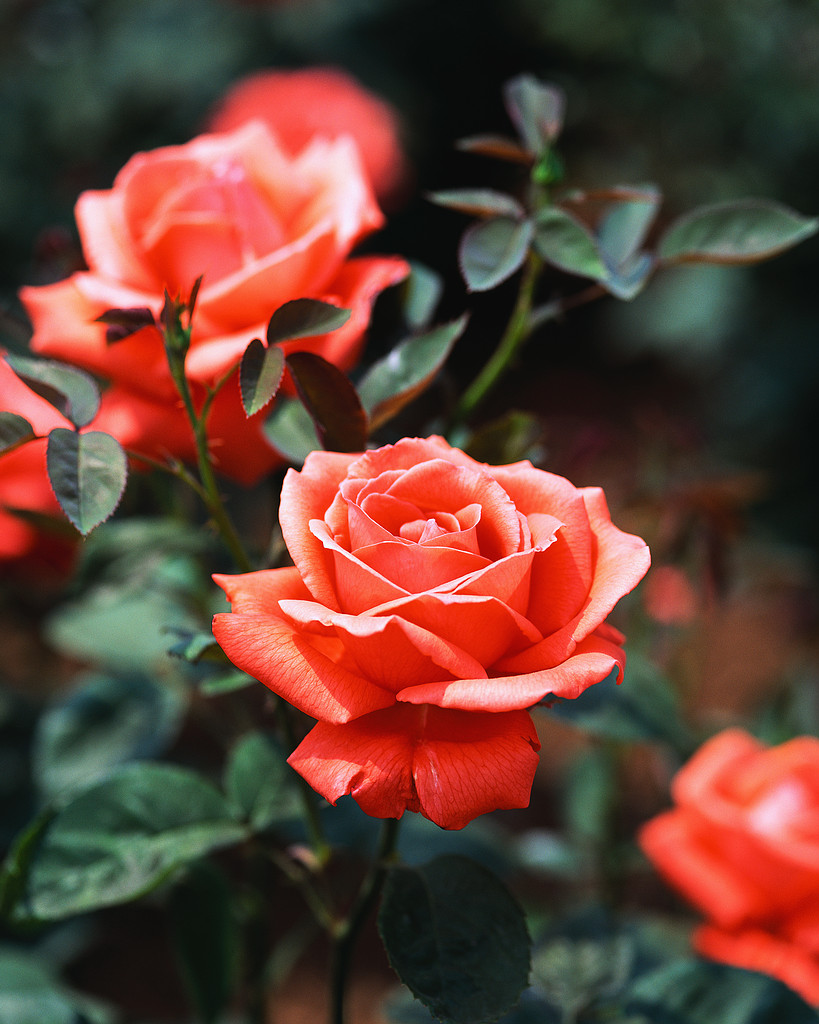 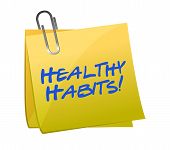 Stay home
25